Success is our only option!
PERFORMANCE LEARNING CENTER
NEW STUDENT ORIENTATION
SEPTEMBER 21, 2020
DOUGLAS COUNTY SCHOOL SYSTEM
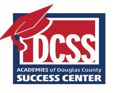 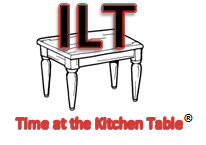 DCSS Mission and Vision
The MISSION  of the Douglas County  School System is to provide a quality education for all students in a safe, supportive environment.

Our VISION is to build a community of lifelong learners that become responsible individuals, independent thinkers, and productive citizens.
Success Center Mission
The Douglas County Success Center Mission Statement:  Our mission is provide a non-traditional  environment that empowers students to successfully learn and graduate, prepared for college or career.
Agenda
Welcome and Overview-Touchard
Introductions of PLC Teachers and Staff
A day in the life of PLC Students
PLC Expectations and Procedures- Johnson
Attendance 
Discipline
Lunch
COVID-19 Procedures
Q&A
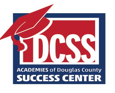 What is The Douglas County Performance Learning Center?
The Performance Learning Center (PLC) is a small, non-traditional high school program focused on students who are in need of a different environment than the traditional high school. 
The PLC creates a businesslike learning environment where students complete assignments using an online, computer based curriculum with the assistance of learning facilitators/teachers. 
The PLC also utilizes project based learning, service learning, job shadowing, youth apprentice internships, mentoring, and dual enrollment with technical colleges.
 The PLC is a small school model and serves 90-100 students each semester.
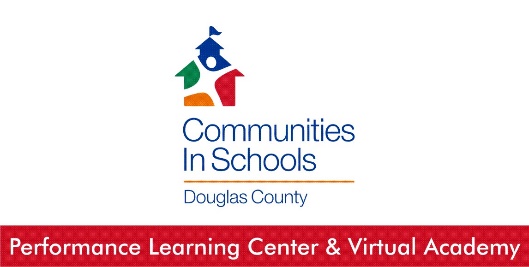 Performance Learning Center Teachers and Staff
Dr. Andre Touchard- Success Center Principal 
Ms. Tonya Johnson – Success Center Assistant Principal 
Dr. Lashun Danley- PLC Site Coordinator 
Ms. Carney – Language Arts
Ms. McFarland – Math
Mr. Robertson – Science
Mr. Brown – Social Studies
Mr. McMichen - Science
Mr. Young – Math
Mrs. Weaver – Success Center Counselor 
Ms. Parker– Office Manager
Ms. Lindley - Custodian
A day in the life of a PLC student…
Breakfast- available in the morning before class begins. 
4 academic block classes – students will work on all 4 classes each day. Each class period will last 1 hr and 15 min.  *Once a class is completed in Edgenuity, a new class will be assigned. 
All students will have an advisement teacher
Lunch – Will occur at the beginning of 3rd block. It will be pre-ordered each morning during 1st block.
Mentoring, Interning, etc……
Blended learning at the Success Center?
The students will complete assignments using a combination of face-to-face teacher-led instruction and online, computer based curriculum with the assistance of learning facilitators.
 Edgenuity is the online instructional platform that serves as the basis of curriculum along with supplemental assignments given by individual facilitators.
 Students are expected to attain 80% accuracy on course work before advancing.
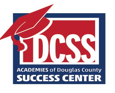 Course Completion and Graduation Focus:Performance Learning Center
Once all coursework is completed, students will have the option of participating in May graduation ceremonies at their base high schools. 

Once all graduation requirements are met, daily attendance is no longer required. (Parental Permission must be given and a signed early release contract must be on file.)
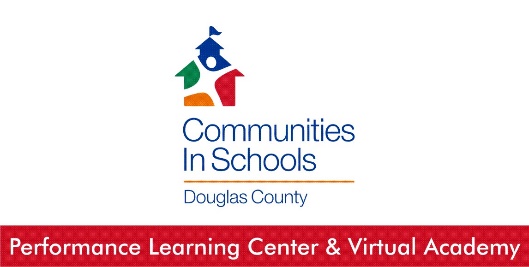 Academic Focus:Performance Learning Center
Students  are expected to PASS ALL assigned classes within a specified time frame this includes passing all End of Course Tests. 
Courses will be assigned based on graduation requirements.

Failure to meet academic expectations or maintain academic honesty can result in
1.  In-person Parent/Teacher/Admin. meeting (1st Meeting)
2.  Student will be placed on Academic Probation for time period (2nd Meeting)
3.  Meeting with base high school counselor (3rd Meeting)
4.  Referral back to the base high school. (4th Meeting)
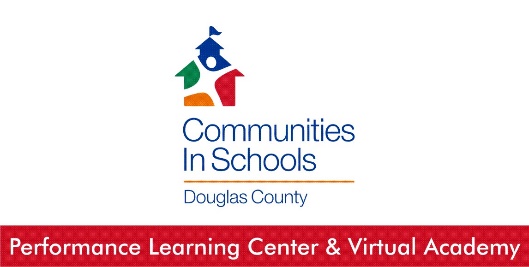 Student Attendance Focus:Performance Learning Center
Cannot leave campus with other students once you are on our campus
Check-in and check-out must occur through the front office. Only authorized people can check out a student. We must be able to verify the checkout with a parent/guardian by phone or in person.
Cannot sit out in the cars when you arrive on campus – must enter the building.
Class starts at 8:55 so please arrive by 8:50 to pick up breakfast and get yourself prepared for the day
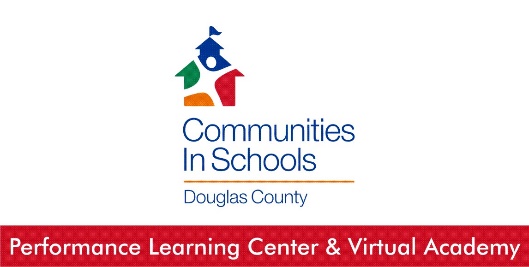 Student Attendance Focus:Performance Learning Center
Parents are notified when students are late or absent
Continued tardies will result in the student being referred back to base high school.

Stopping for breakfast is not an excused tardy – We serve breakfast here on campus.

95% attendance expectation – including absences and tardies
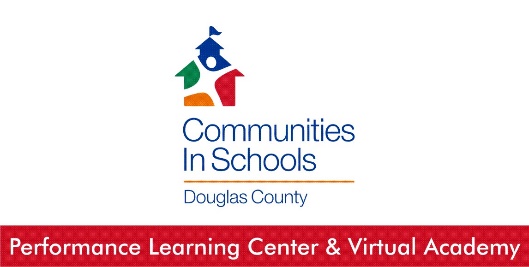 Discipline Focus: Cellphone and/or Electronic devicesPerformance Learning Center
Each PLC teacher will review their expectations for your cellphone in their class. (Phone will be secured inside individual phone holders).
Acceptable use of your phone: 
Before school, lunch, and after school
Teacher and/or principal can confiscate your phone
This is non-negotiable – Teachers and staff has the right to ask for your device at any time. Devices will be kept until a parent conference with the principal – student must attend the conference with their parents
Discipline Focus:Performance Learning Center
Discipline issues will be handled by admin, Out-of-school suspension will be given when appropriate.

High Expectations everyday from everyone!

Discipline issues can result in referral back to the base high school.
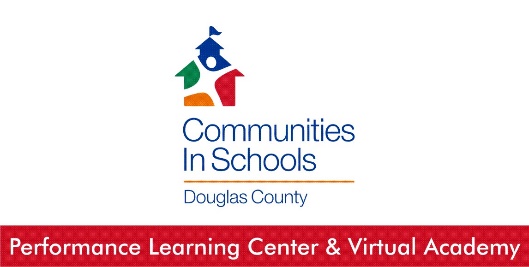 Performance Learning Center: Academic Dishonesty
Copy another classmates packets
Copying answers 
Use of unauthorized websites and searches
Use of the Dark web

Academic Dishonesty could result in referral back to the base high school
Performance Learning Center: Dress Code
APPROVED FOR SCHOOL WEAR:
Pants that are size appropriate worn at the waist
Shorts that are size appropriate and worn at the waist 
Skirts must be size and length appropriate and worn at waistline.
Dresses that are the appropriate length
Long or short sleeved, dress shirt, T-shirt, polo type shirt, sweaters and sweatshirts which are size appropriate. Shirt must be below the belt line; 
All students must wear appropriate shoes at all times. 
Undergarments must not be seen at any time during the school day.
Accessories are permitted if acceptable
Belts are optional and, if worn, are to be proper length. 
No inappropriate language, gestures, or slogans can be worn on clothing items. 
Administration reserves the right to identify inappropriate dress and give appropriate consequence.
Performance Learning Center: Dress Code
NOT APPROVED FOR SCHOOL WEAR:
Pants with holes above the knee; 
See-through clothing; 
Sleeveless shirts, dresses, halter tops, tank tops and spaghetti straps; 
Deep-scooped necklines; 
Clothing that shows the bare midriff, bare back or the bare shoulders; 
Rubber and/or metal cleats, bare feet; pajamas, bedroom shoes, or other sleepwear; 
Articles of clothing which advertise or display the symbols of drugs, tobacco products or alcoholic beverages;
Clothing which displays or implies profane, vulgar, obscene or racially offensive language, symbols or sexual innuendo; 
Emblems, insignias, writing, graphics, pictures, badges, tattoos or other symbols where the effect thereof is to unreasonably attract the attention or cause disruption of a class or disruption 
Belts are optional and, if worn, are to be proper length. 
Any students that wears appropriate clothes will be asked to call home for additional clothes.
Performance Learning Center: Dress Code
NOT APPROVED FOR SCHOOL WEAR:
Hats, sunglasses and caps, visors, skull caps, do rags, headbands and bandanas etc. (All hats and caps shall be properly stored during the school day). 
Hoods of any type must not be pulled up on head. 
Chains hanging from wallets or clothing; dog collars or electronic belt buckles. 
Display or wearing of any gang articles, paraphernalia or clothing that can be construed as being gang related (e.g., bandanas, sweat bands, head rags, T-shirts, jerseys, jackets, etc.); 
Jewelry that is offensive
Clothing worn in a manner inconsistent with the intended design (ex.: exposure of clothing designed and sold as undergarments, rolled up pants legs, bandanas used as belts, etc.). 
Shoes with any type of wheels or other rolling apparatus. 
. 
Any students that wears appropriate clothes will be asked to call home for additional clothes.
Transportation
Bus transportation from your base high school is available to all students. This will ensure that you arrive to school on time. 

Parking fee = $25 must be purchased here at PLC

* Do not purchase a parking pass at the base high school
Success Center Goals
Increase student achievement in all academic courses.
Increase the graduation rate
Success Data team meetings
Progress monitoring through Success Team meetings
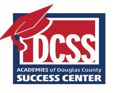 [Speaker Notes: At Lithia Springs, we have 2 major goals.  
The 1st goal is to increase student achievement in mathematics and language arts.  These goals are also the focus of out SIP.
We identified these as major goals due to a large number of students not meeting proficiency on EOCTs in each content area as already alluded to by Dr. Askew.
The 2nd goal is to increase the graduation rate among our students.
These 2 goals are parallel.  We feel creating ways to increasing student achievement should assist with increasing the graduation rate, and conversely, finding ways to increase the graduation rate should assist with increasing student achievement.]
Progress Tracking
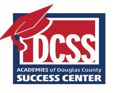 Additional Opportunities  for our students
Field Trips (Ex: CDC and AT&T corporate offices)
Guest speakers
Capstone projects and presentations
College tours 
Internships- Douglas and metro areas
Mentoring
Opportunities to volunteer in the community
Success Center garden (Farm to school grant)
AT&T Exploration grant
College and career fairs
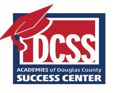 Questions?
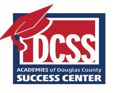